Государственное бюджетное учреждение, 
осуществляющее психолого-педагогическую и медико-социальную помощь «Центр диагностики и консультирования» Краснодарского края
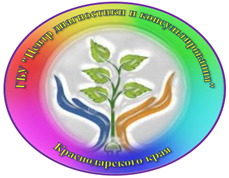 Создание родителями 
коррекционно-развивающей среды 
для успешной социализации и развития ребенка с особыми образовательными потребностями
педагог-психолог
Ярошенко Ольга Евгеньевна

педагог-психолог
Абрамова Екатерина Валерьевна
г. Краснодар
2022 года
Дети с особыми образовательными потребностями
Коррекционно-развивающая среда
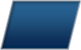 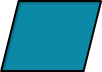 В отличие от детей с нормативным развитием,  дети с особыми образовательными потребностями (в силу своих особенностей) более ранимы, эмоционально неустойчивы и нуждаются в особом внимании, любви и заботе со стороны родителей и их ближайшего окружения, а также в организации необходимых условий для их развития.
Рассматривают следующие категории:
дети с сенсорными нарушениями;
дети с нарушениями речи;
дети с нарушениями опорно-двигательного аппарата;
дети с нарушением интеллекта;
дети с аутизмом и др.
Коррекционно-развивающая среда – это специально организованное пространство, обеспечивающее не только коррекцию и компенсацию нарушенных функций, адаптацию и социализацию ребенка с ограниченными возможностями здоровья, но и направлено на развитие личности ребенка. 

Основные задачи коррекционно-развивающей среды:
индивидуализация и дифференциация методов, приемов и средств в условиях целенаправленного педагогического руководства образовательным процессом;
ориентация на зону актуального и ближайшего развития;
социальная компенсация дефекта;
коррекция и преодоление отклонений в поведении.
Это своевременное развитие эмоционального интеллекта ребенка. 	
Основные направления:
развитие умения различать эмоции и состояния человека;
понимать свои эмоции и эмоции окружающих людей;
формирование основ социальной компетентности.
Эмоциональное воспитание
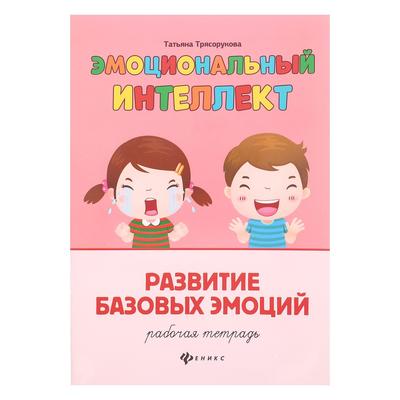 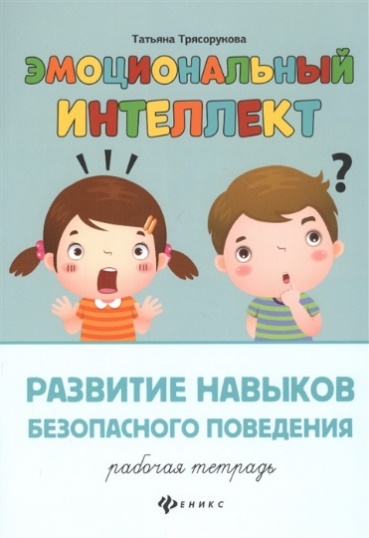 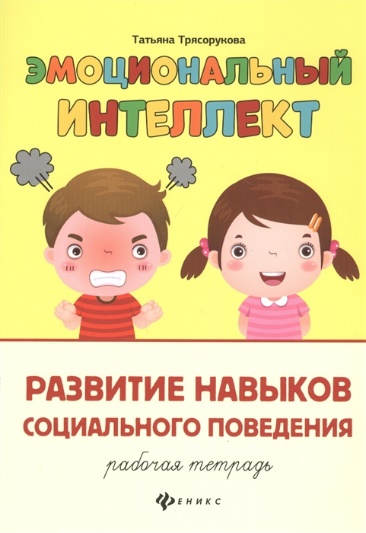 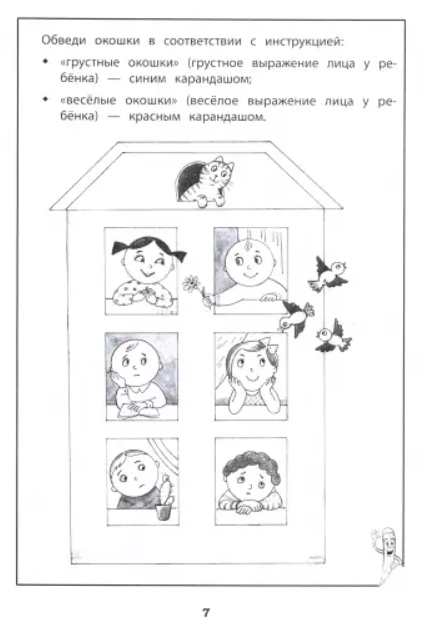 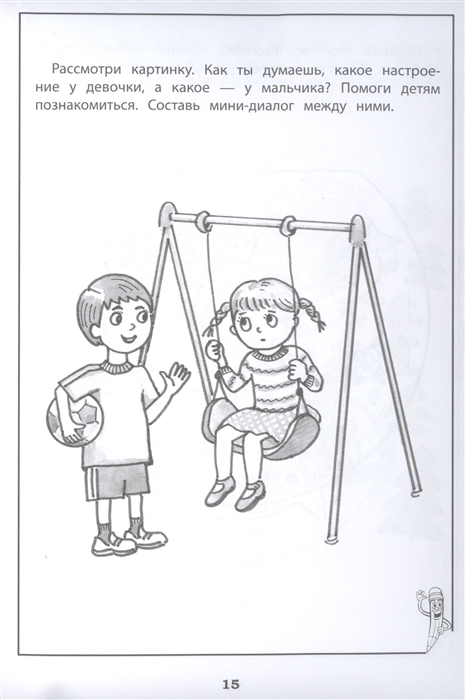 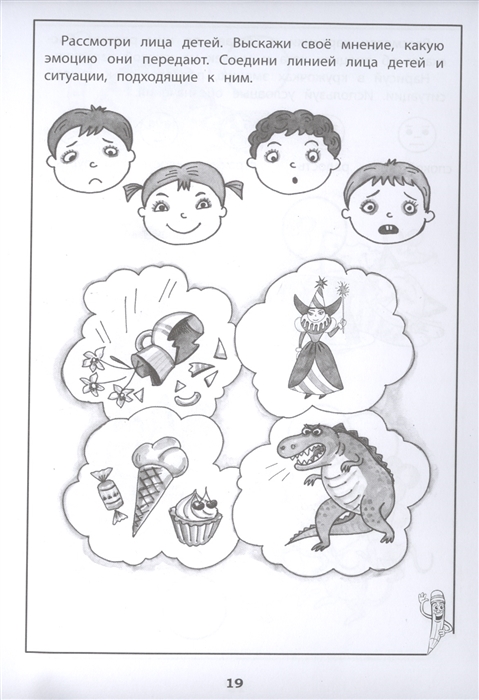 Предлагаемая рабочая тетрадь является одним из направлений работы по развитию эмоционального интеллекта и его компонентов у детей с ОВЗ.
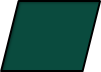 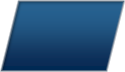 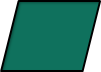 Идентификация эмоций
Приехали! Приехали!
Родители приехали!
С конфетами, с орехами
Родители приехали.
Знакомство детей с эмоциями: радостью, злостью, горем, гневом, страхом, удивлением
«Выбери девочку»
	Цель: развитие произвольности, наблюдательности, воображения.
	Описание игры: Дети выбирают из предложенных картинок с изображениями веселой, грустной, испугавшейся, злой девочки наиболее подходящую к тексту каждого из предложенных стихотворений              А. Барто:
Зайку бросила хозяйка,
Под дождем остался зайка,
Со скамейки слезть не смог,
Весь до ниточки промок.
— Ах ты, девочка чумазая,
где ты руки так измазала?
Чёрные ладошки;
на локтях — дорожки.
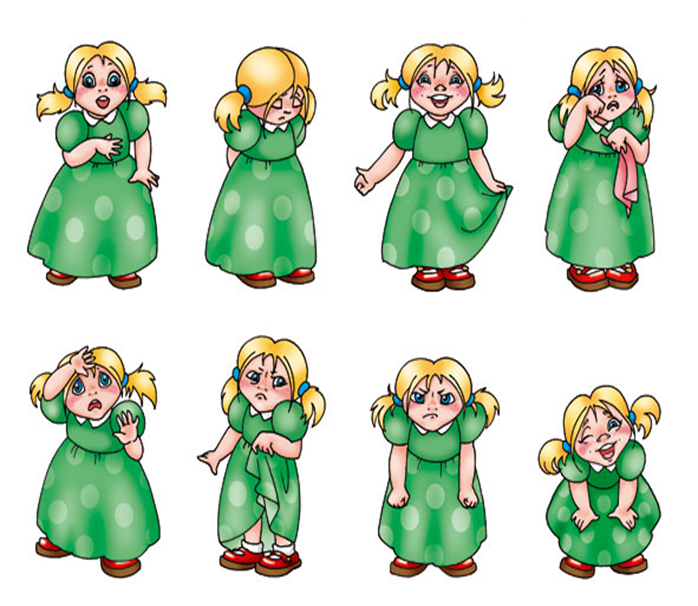 Идет бычок, качается,
Вздыхает на ходу:
— Ох, доска кончается,
Сейчас я упаду!
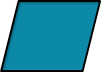 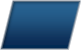 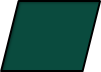 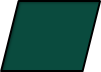 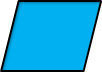 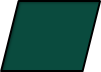 Сказкотерапия
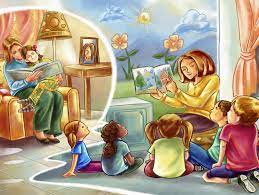 истории, в которых проигрывается определенная ситуация, которая возникла в жизни ребенка;
 персонажи рассказа обладают характеристиками реально существующих людей;
у возникшего конфликта всегда есть логичное разрешение.
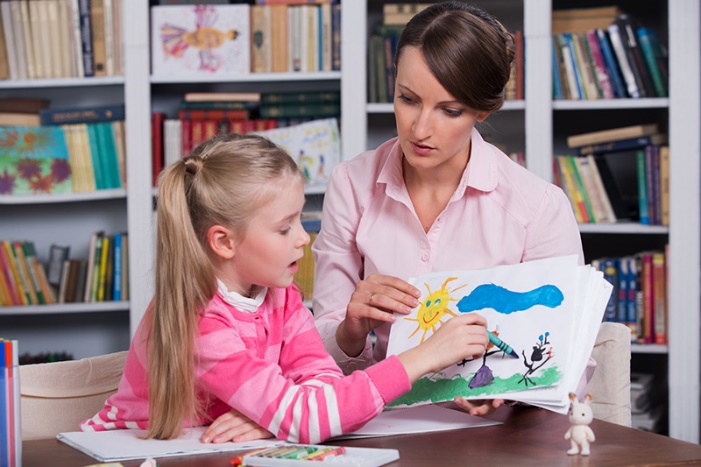 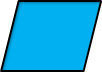 Коррекционные моменты: 
чтение и рассказывание прочитанной истории/произведения;
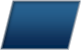 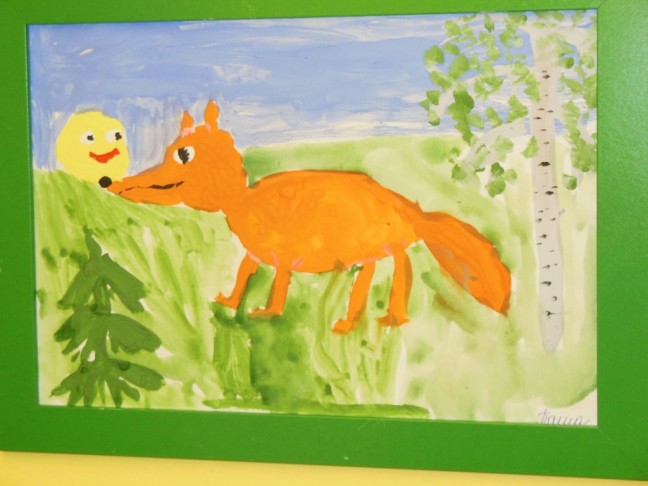 художественное изображение - рисование, лепка, изготовление аппликации;
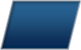 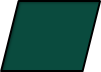 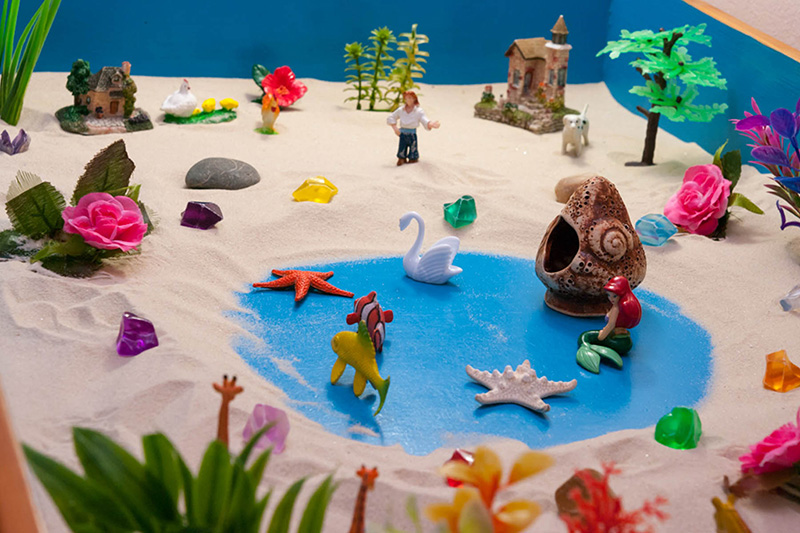 придумывание собственной истории; 
создание кукольных персонажей;
театрализованная постановка.
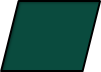 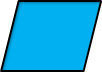 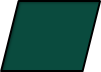 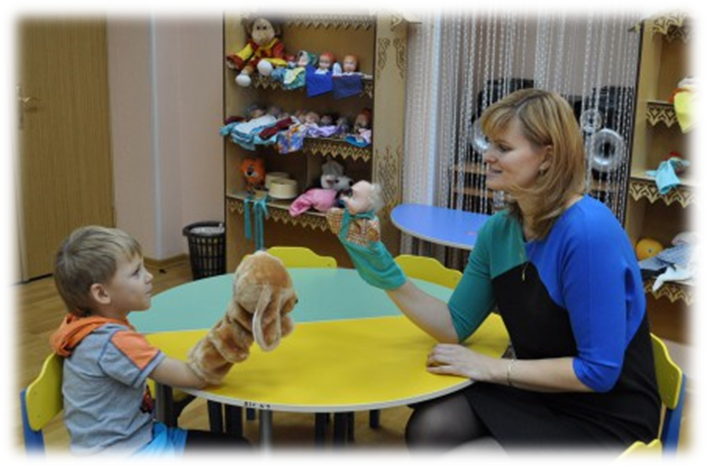 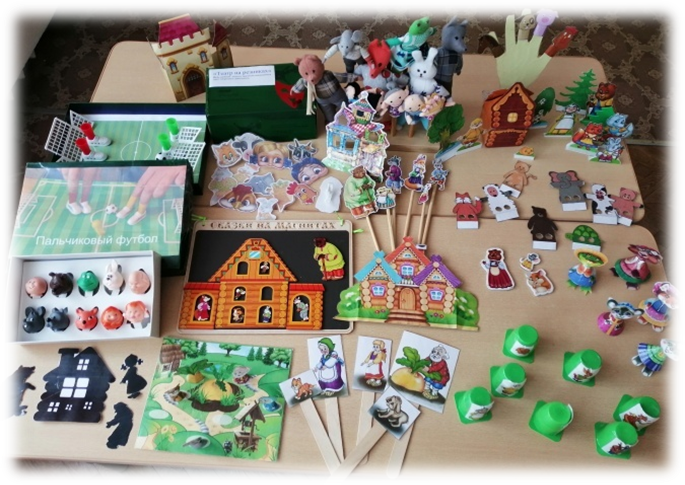 Рекомендуемая литература
ИГРЫ - ЧАСТЬ СОЦИАЛИЗАЦИИ
Игра - это ведущий вид деятельности дошкольников, в ней они берут на себя «взрослые» роли и в игровых условиях «понарошку» воспроизводят деятельность взрослых и отношения между ними.   	Ребенок, выбирая определенную роль, имеет и соответствующий этой роли образ - доктора, мамы, дочки, водителя.
	Сюжетно-ролевые – позволяют ребенку полностью раскрыться, познавать окружающий мир, развивать свое восприятие, мышление, память, внимание, формировать навыки адекватного поведения.
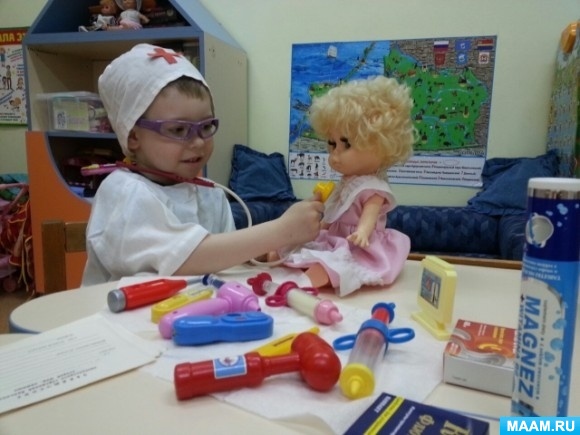 ПОДГОТОВИТЕЛЬНЫЕ ЭТАПЫ
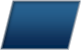 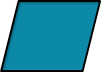 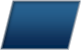 Использовать поощрения
Выбирать детские площадки на которых детей меньше, чем на остальных игровых площадках
Полезно посещение пустых классов, групп, площадок
Постепенно увеличивать время присутствия в коллективе по мере роста терпимости к подобным условиям
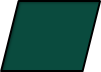 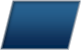 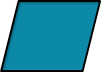 Распространение информации
Использование метода сочетание стимулов
Не забываем про поощрения
Обучение просьбам
Видеомоделирование - это видео уроки собственного производства. 
	Это обучающие видео снятое для особого ребенка: как рисовать, играть, читать, писать, считать, лепить, строить…
	Точно такие же картинки, карточки, раскраски, игрушки, материалы, книжки используется и в жизни, занятиях с ребенком.
Видеомоделирование
Видеомоделирование
Видео от первого лица
Видеомоделирование
Можно снимать видео с привлечением взрослых или сверстников в качестве моделей
Социальные истории
Короткие рассказы, сопровождающиеся иллюстративным материалом. 
	Они включают в себя: чего стоит ожидать и как следует себя вести. 
	Каждая социальная история достоверно описывает ситуацию, навык.
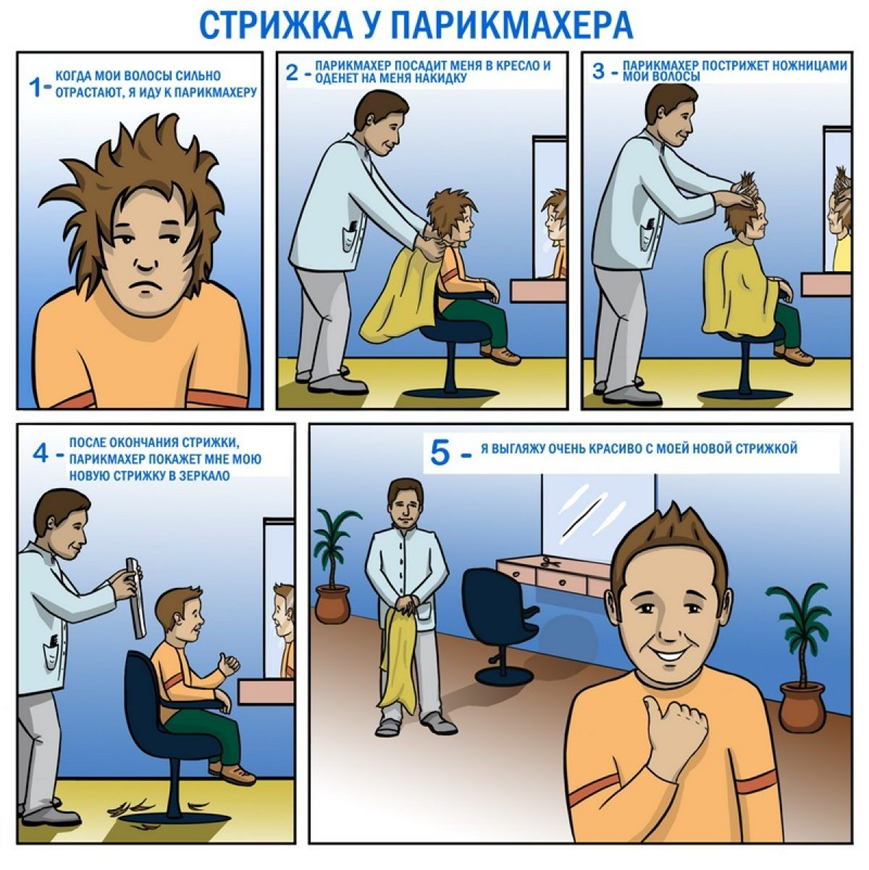 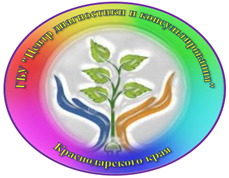 Государственное бюджетное учреждение, осуществляющее 
психолого-педагогическую и медико-социальную помощь                                                «Центр диагностики и консультирования» Краснодарского края
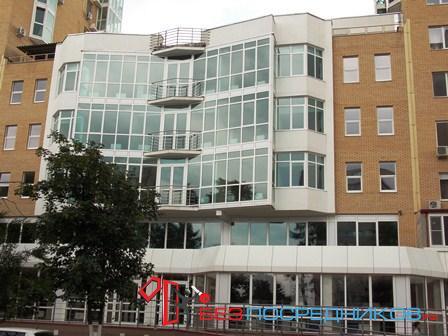 Спасибо за внимание!
тел. 8(861) 992-66-73  
http://cdik-center.ru/ 
эл. почта: diagn@bk.ru